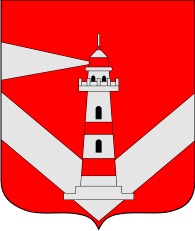 Отчет об исполнении бюджета Краснослудского сельского поселенияза 2019 год
Слайд № 1
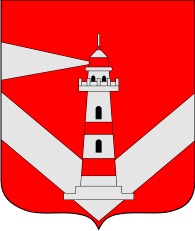 Исполнение бюджета Краснослудского сельского       поселения за 2019 год
Бюджет Краснослудского сельского поселения по доходам выполнен в целом к утвержденному годовому плану на 99,1%
Слайд № 2
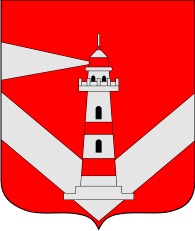 Поступление доходов в бюджет Краснослудского сельского поселения за 2019 год, тыс. рублей
Слайд № 3
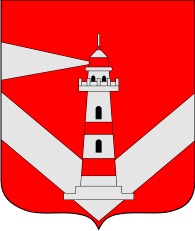 Структура налоговых и неналоговых доходов в 2019 году
Слайд № 4
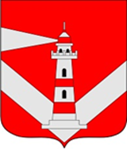 Расходы бюджета Краснослудского сельского поселения за 2019 год
Всего исполнено расходов на сумму 25 754,1тыс. рублей, из которых
Слайд № 5
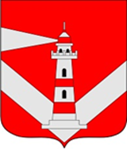 Структура расходов бюджета Краснослудского сельского поселения в разрезе муниципальных программ за 2019 год, %
Слайд № 6
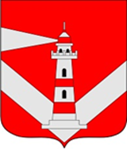 Расходы бюджета Краснослудского сельского  поселения за 2019 год
в разрезе функциональной (отраслевой) структуры расходов

тыс. рублей
Слайд № 7
Слайд № 8
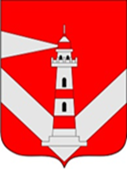 Дорожный фонд Краснослудского сельского поселения в 2019 году, тыс. рублей
Спасибо за внимание!